Trophodynamics and potential yield from the oceans
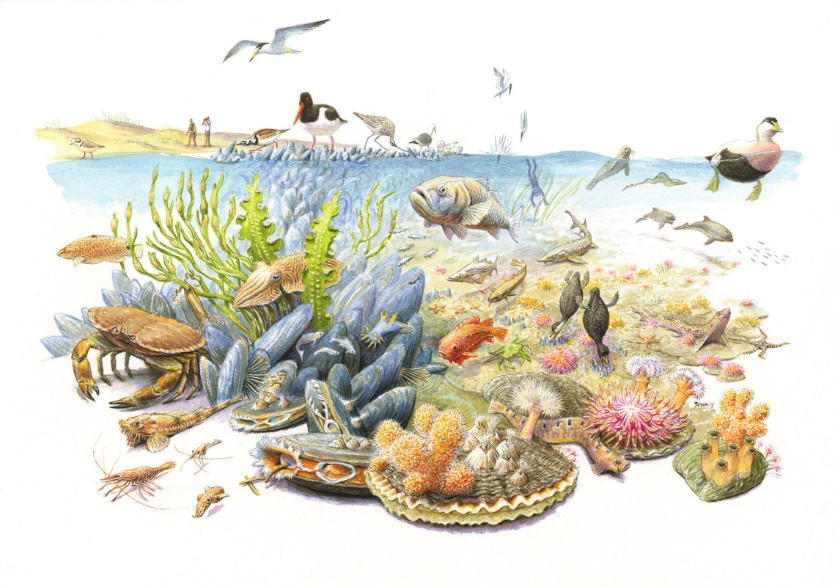 Daniel van Denderen
dvandenderen@uri.edu
State of world fisheries
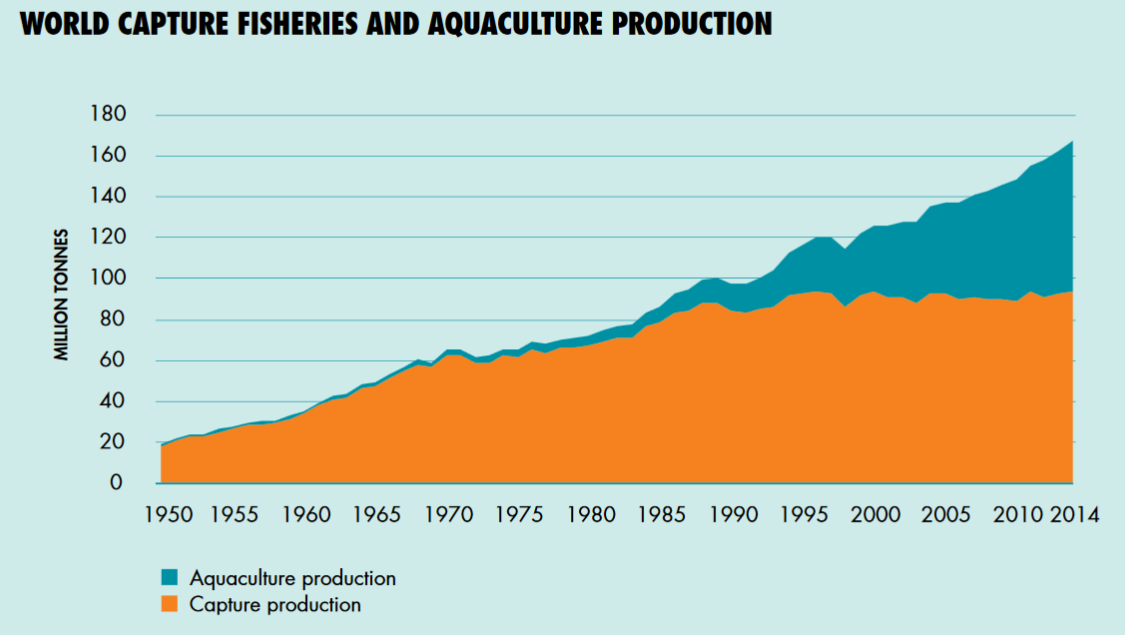 Challenges:
Sustainable fisheries management
Global climate change
FAO, 2016
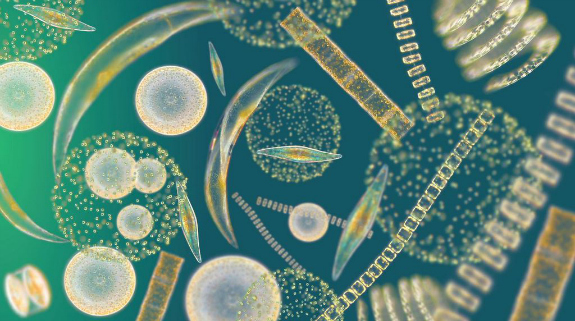 Most energy comes from microscopic organisms
Question:Which group of species may correspond to a lion in marine ecosystems?
Trophic levels:

Level 1: Grass (producers)

Level 2: Zebra (herbivores)

Level 3: Lion (carnivore)
A terrestrial analogy
“Copepods are important predators on the larvae of fish that, should they survive, become important predators on copepods. 
Indeed, it is reasonable to imagine that small plankters such as copepods ... Are important predators on even very large carnivores such as tuna.                                                                           
A terrestrial analogy would involve tigers and wolves releasing thousands of tiny tigerlets or wolflets, which were largely consumed by spiders, lizards, birds, shrews etc.”
Polis et al. 1989
A terrestrial analogy
“Copepods are important predators on the larvae of fish that, should they survive, become important predators on copepods. 
Indeed, it is reasonable to imagine that small plankters such as copepods ... Are important predators on even very large carnivores such as tuna.                                                                           
A terrestrial analogy would involve tigers and wolves releasing thousands of tiny tigerlets or wolflets, which were largely consumed by spiders, lizards, birds, shrews etc.”
Polis et al. 1989
A terrestrial analogy
“Copepods are important predators on the larvae of fish that, should they survive, become important predators on copepods. 
Indeed, it is reasonable to imagine that small plankters such as copepods ... Are important predators on even very large carnivores such as tuna.                                                                           
A terrestrial analogy would involve tigers and wolves releasing thousands of tiny tigerlets or wolflets, which were largely consumed by spiders, lizards, birds, shrews etc.”
Polis et al. 1989
Satellite-derived chlorophyll
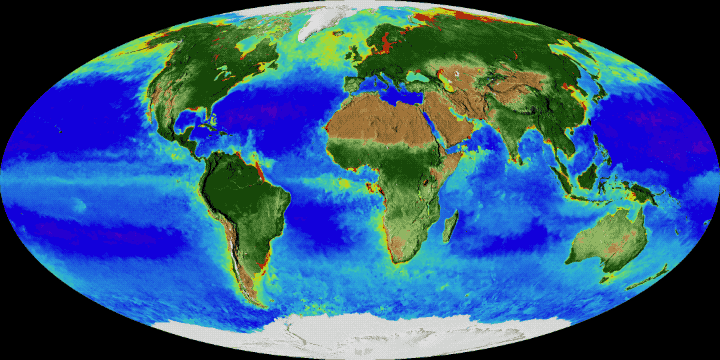 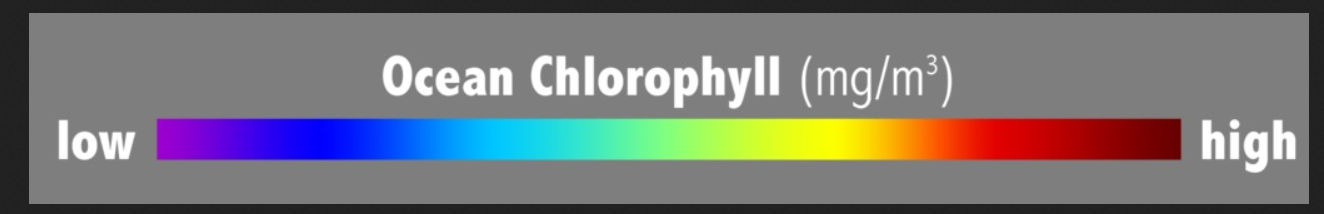 NASA
Primary production and “fish” production
Trophic transfer of energy
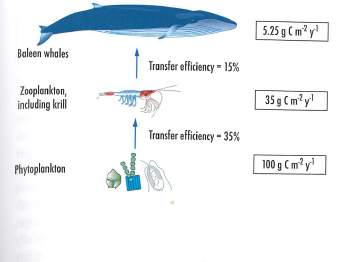 100 ∙ 0.35 ∙ 0.15 = 5.25
Kaiser et al. Textbook Marine ecology
Fish production is determined by primary production
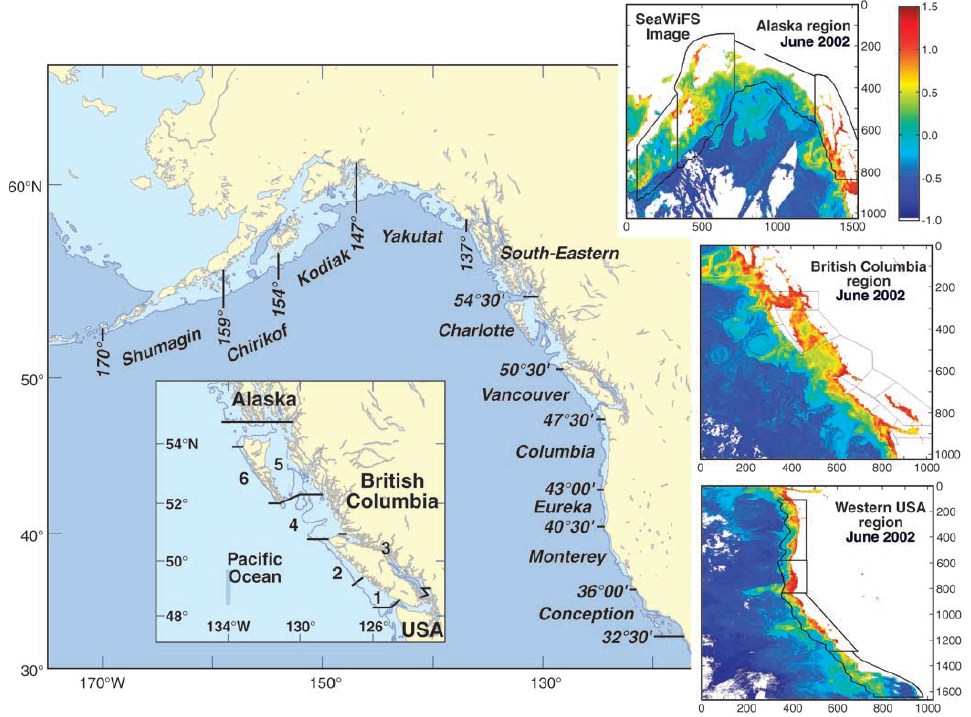 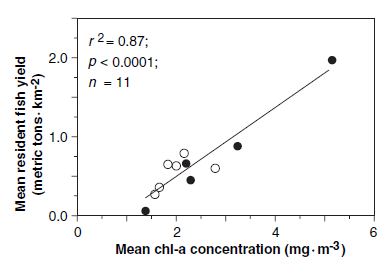 Ware & Thomson (2005)
Fish production is determined by primary production
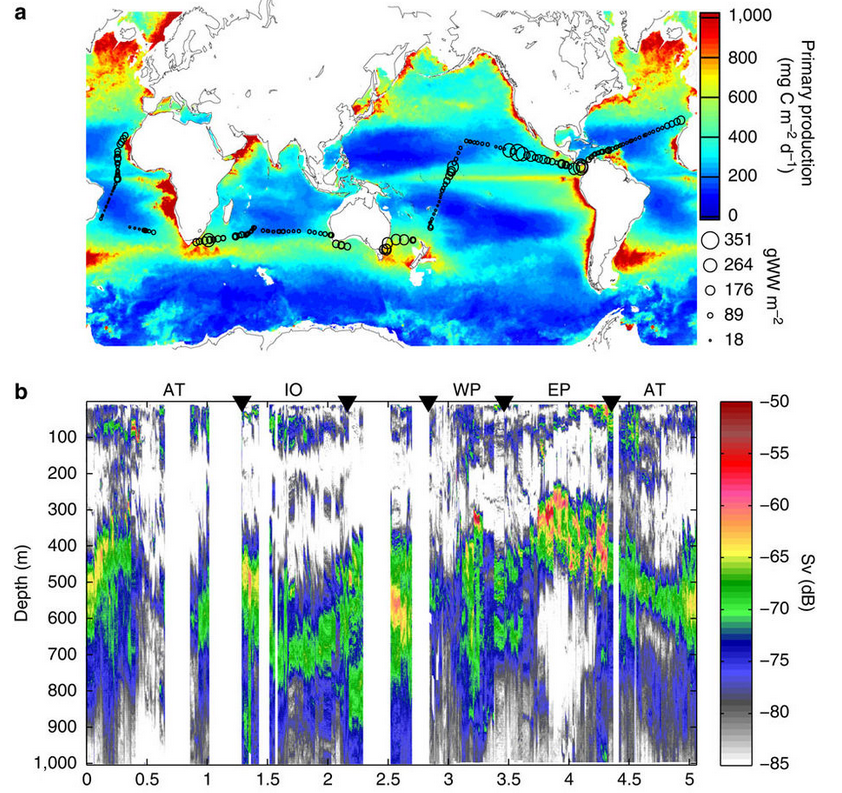 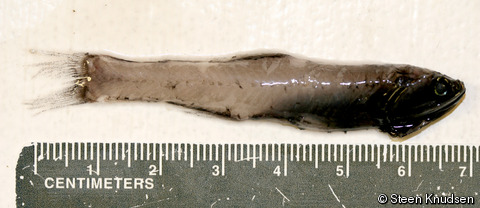 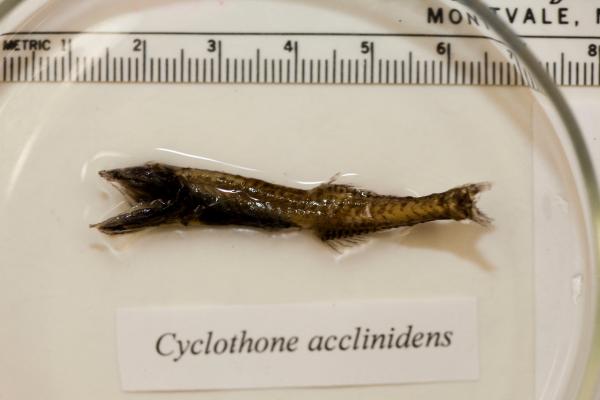 Irigoien et al. (2014)
Fish production is determined by primary production
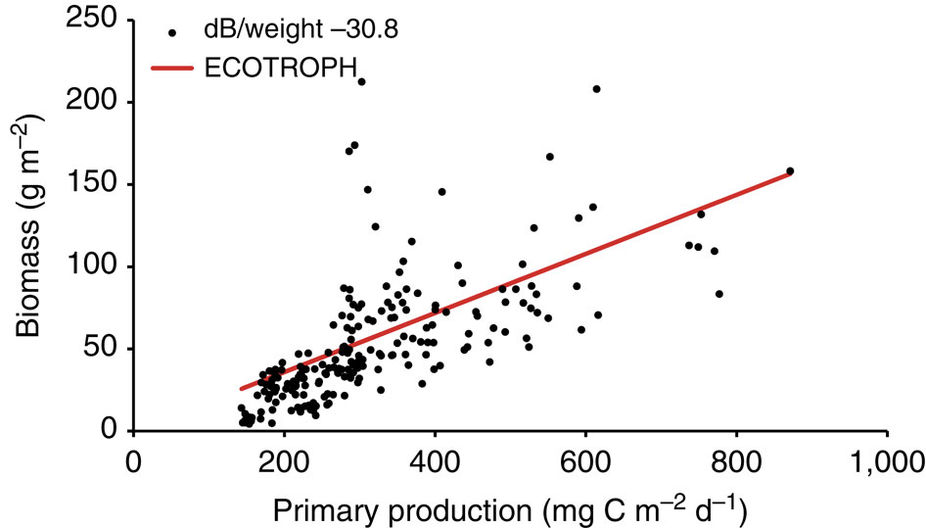 Mesopelagic
Irigoien et al. (2014)
Primary production and “fish” production
Trophic transfer of energy
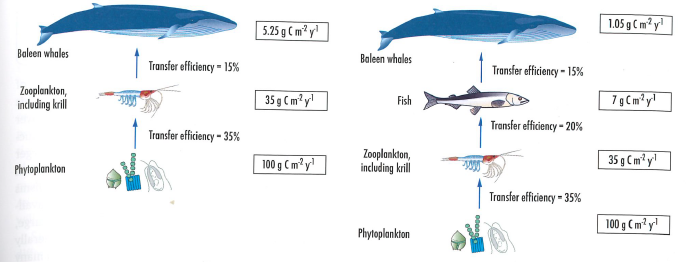 Kaiser et al. Textbook Marine ecology
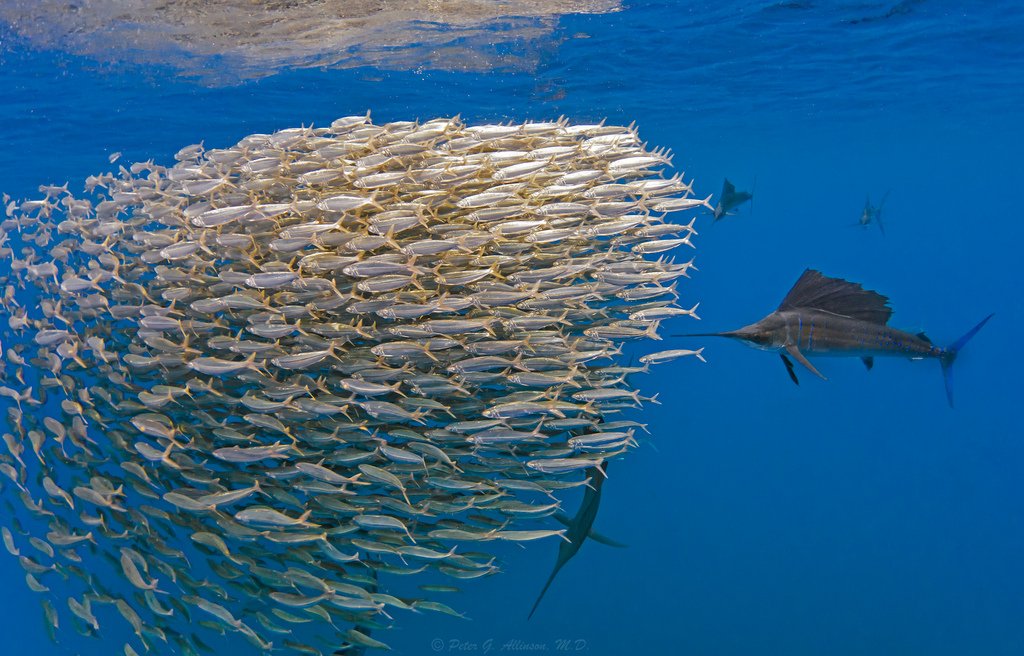 Energy transfer in food webs is complex
Characterization of energy flow in ecosystems is one of the primary goals of ecology

The analysis of feeding interactions and food web dynamics is key to quantifying energy flow
How to estimate potential fish production for fisheries?
16.3 109 t C  ∙ yr-1  ∙ 0.15 ∙ 10 = 1.6 106 t ww  ∙ yr-1
Ryther (1969)
Exercise
Estimate for one province, fish production when there is:
10% more/less primary production (NPP)
One extra trophic level in the food chain
5% increase/decline in transfer efficiency

Which parameters are uncertain? 
Which parameters are most sensitive?
Example: 16.3 109 t C  ∙ yr-1  ∙ 0.15 ∙ 10 = 1.6 106 t ww  ∙ yr-1
The reverse – how much NPP is needed to sustain global fisheries?
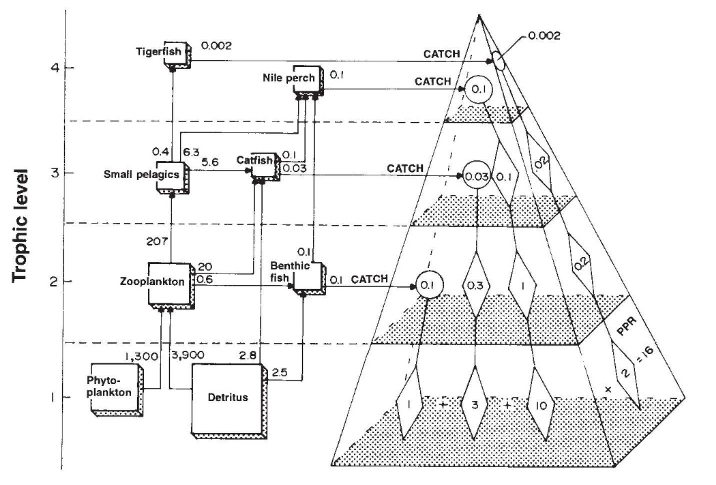 8% of primary production is needed to sustain fisheries production

2% in open oceans – 35% non-tropical shelf systems

50% of fish production is consumed by fish
Pauly & Christensen 1995
Fishing down the food web
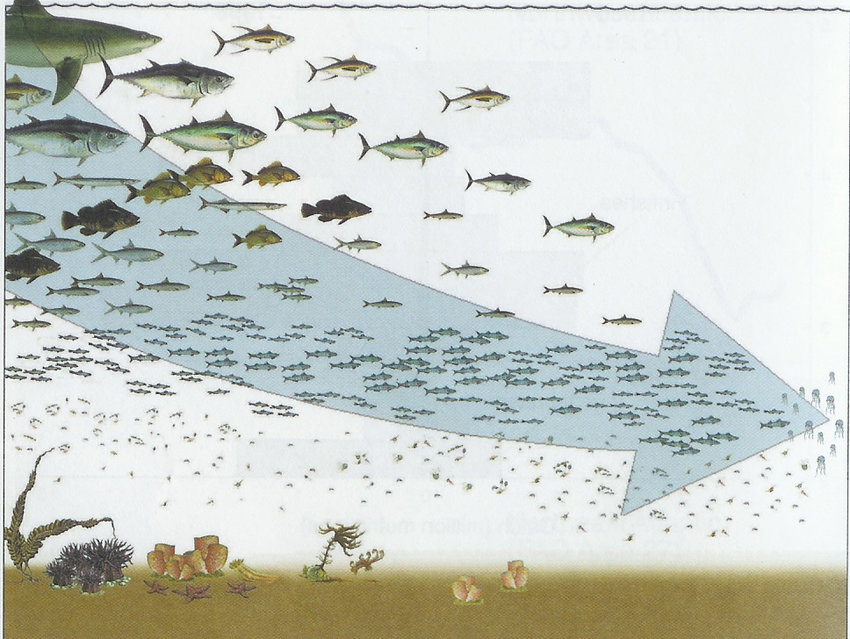 Heavily debated if it occurred on a global scale
Pauly et al. 1998
Example from East China Sea
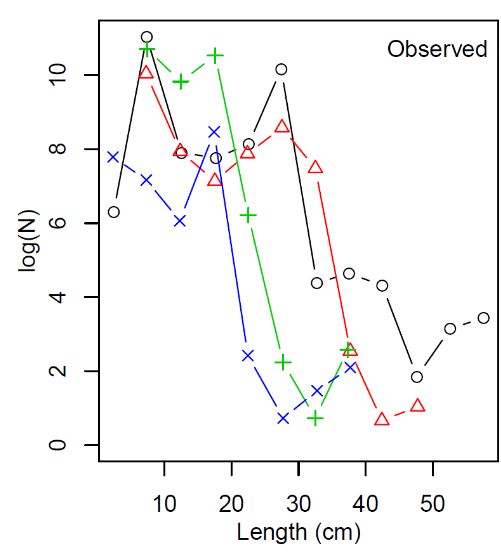 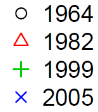 Szuwalski et al. 2017
Exercise
What should the average trophic level of fish be in the catch?
Could global catches be doubled by fishing down the food web?
Is there a trade-off between conservation and maximizing fish protein for fisheries?
Global NPP is 477 ∙ 109 t ww y-1
α = 0.08 = fraction of NPP required to sustain fisheries catches (Pauly & Christensen 1995)
TE = 0.1 = average trophic transfer efficiency (Pauly & Christensen 1995)
C = 85 ∙ 106 t ww y-1 = Total fisheries catches (FAO, 2016)
TL = average fish trophic level

α x NPP x TE(TL-1) = C
[Speaker Notes: 53 Pg C y−1
0.08 * (477000*0.1^(3.7-1))]
NPP and catch across marine ecosystems
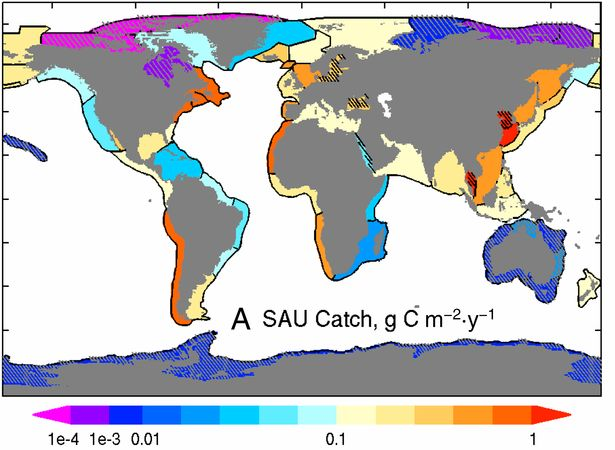 α x NPP x TE(TL-1) = modeled catch
Stock et al. 2017
Not a very strong relationship between NPP and catch
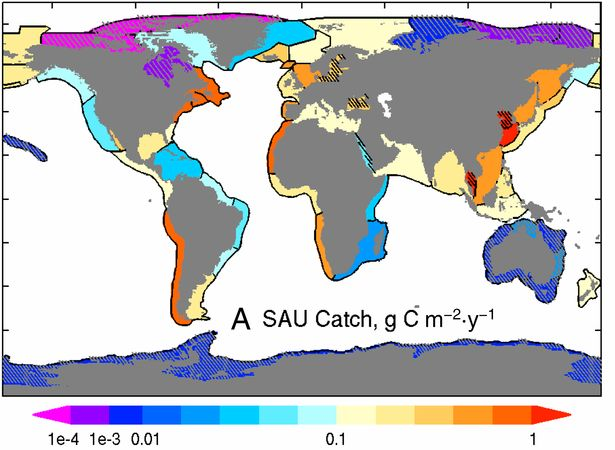 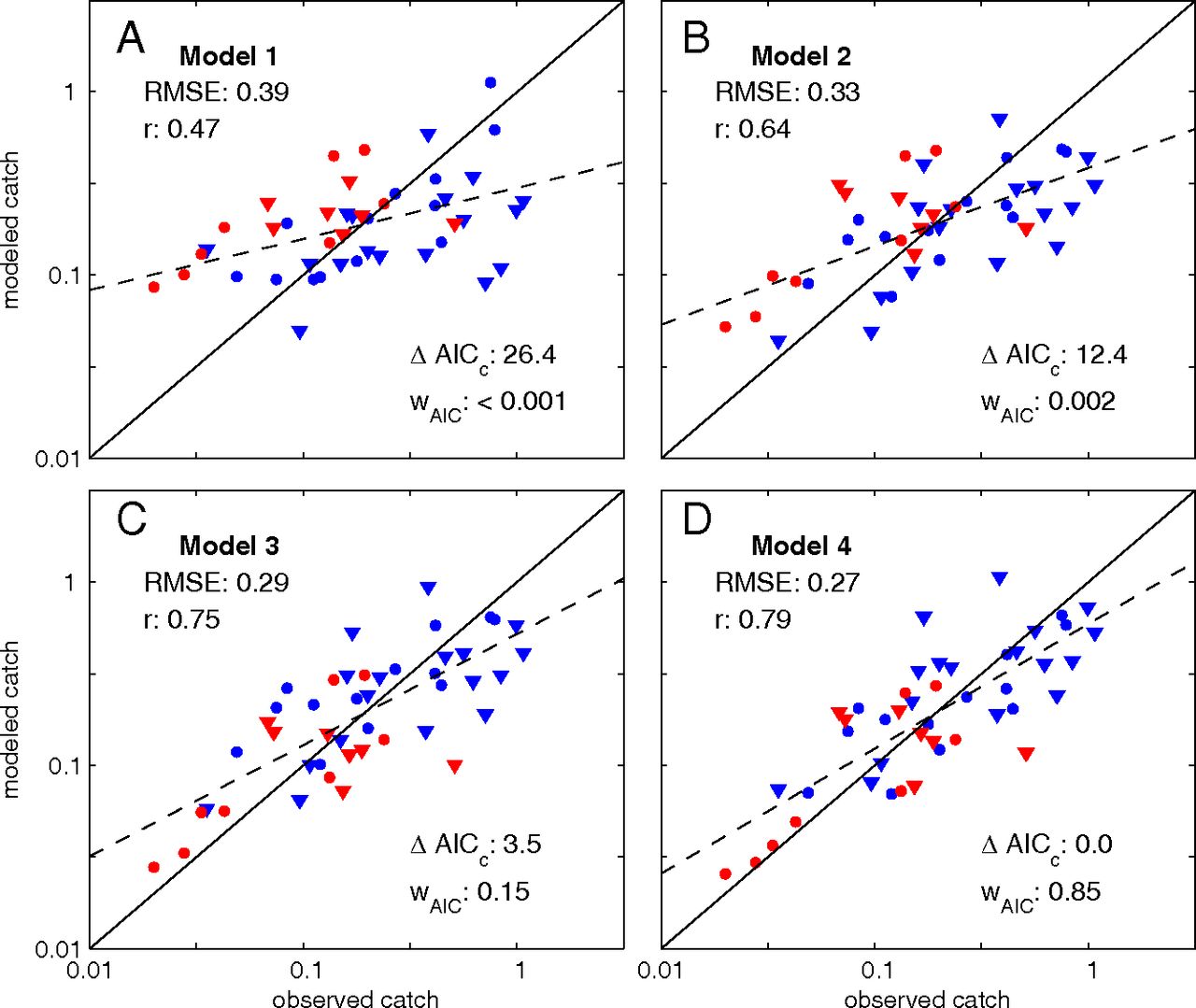 0.1
1
Observed catch
α x NPP x TE(TL-1) = modeled catch
Stock et al. 2017
Pelagic and benthic production
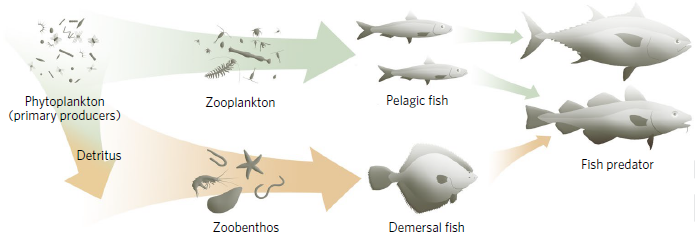 van Denderen et al. 2018
Fish production and the energy pathways pelagic - dominated
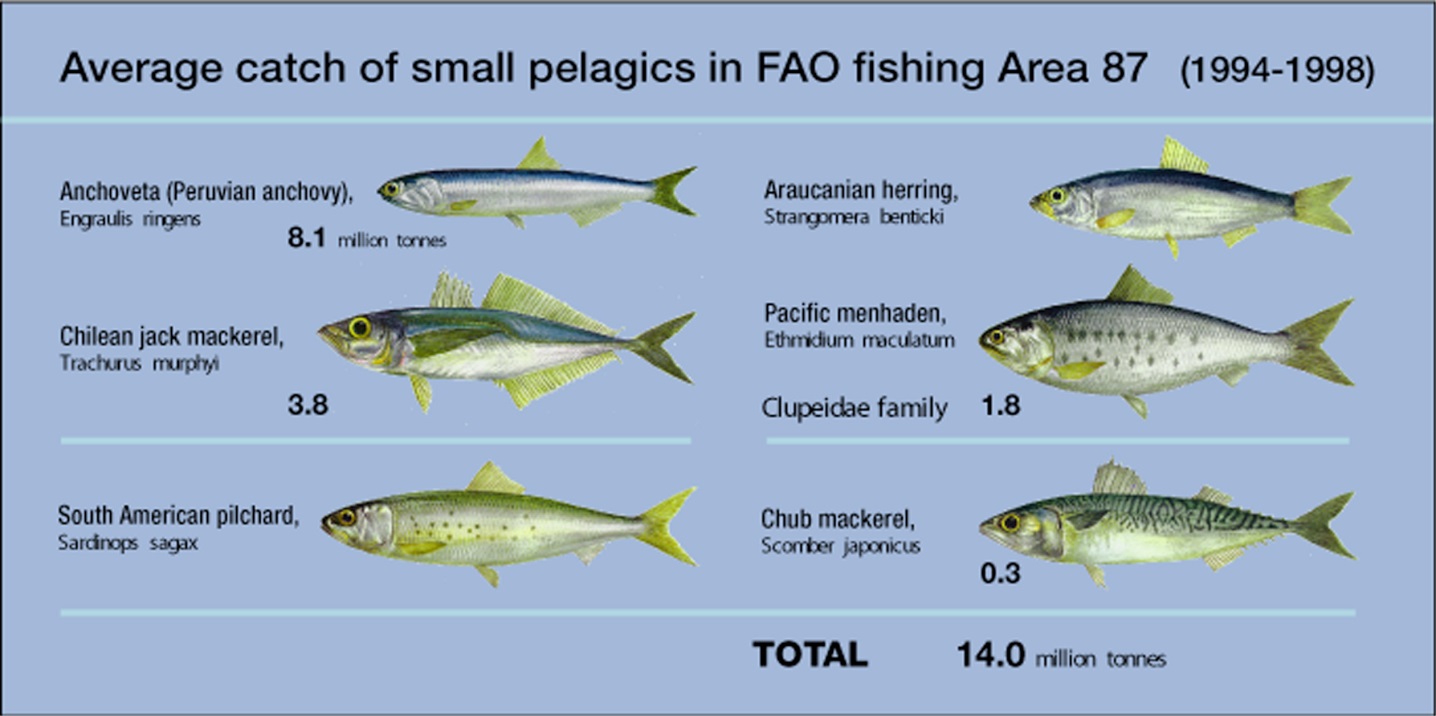 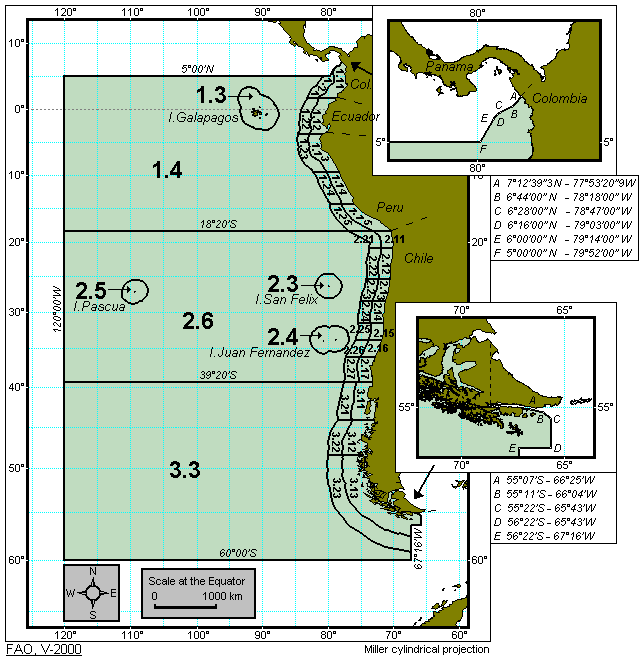 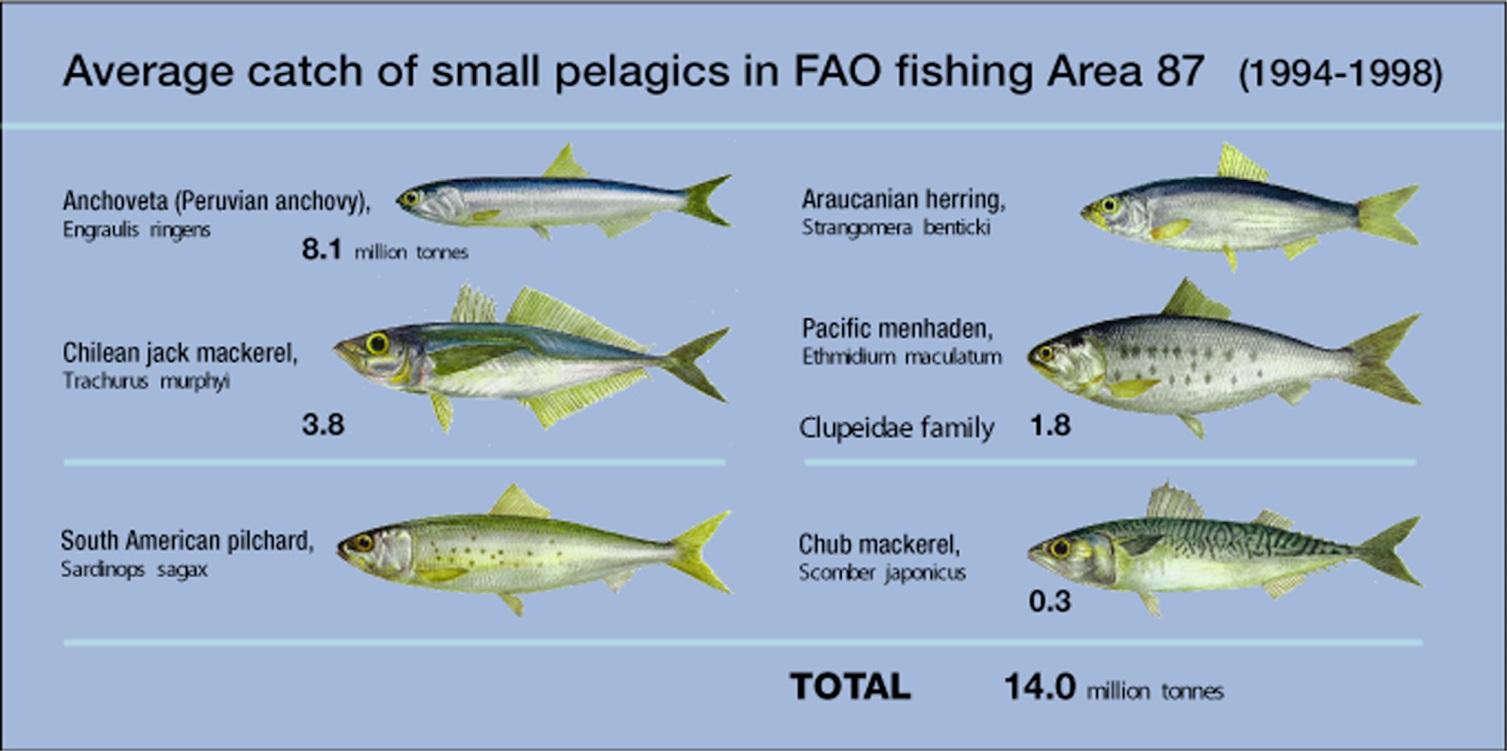 More than 10% of world fisheries landings
Fish production and the energy pathways benthic - dominated
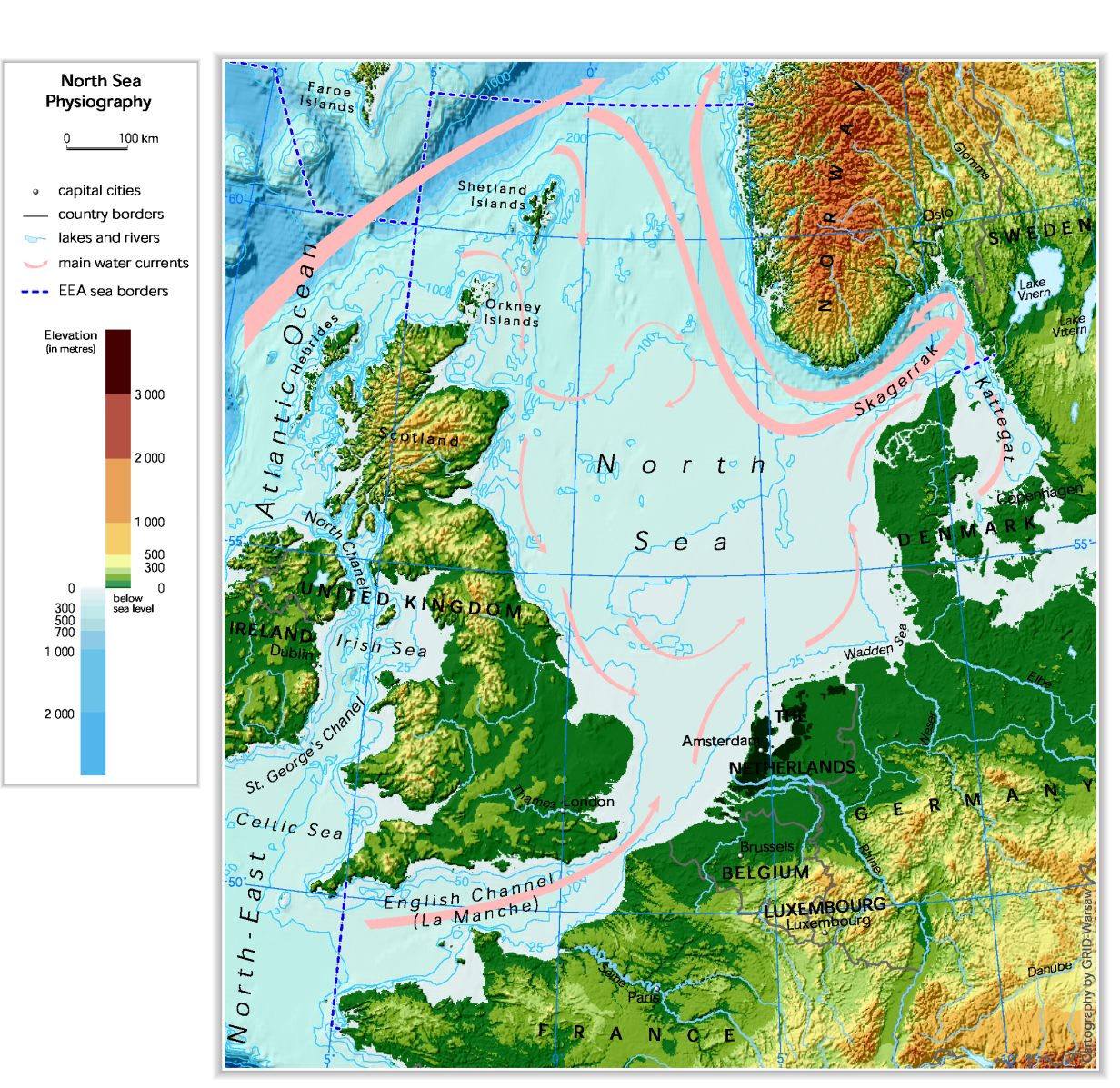 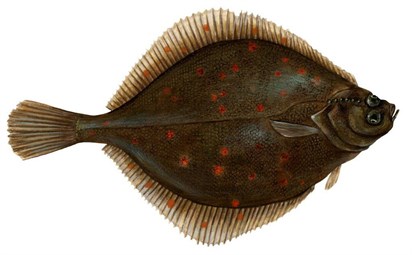 depth
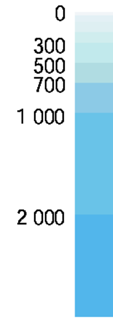 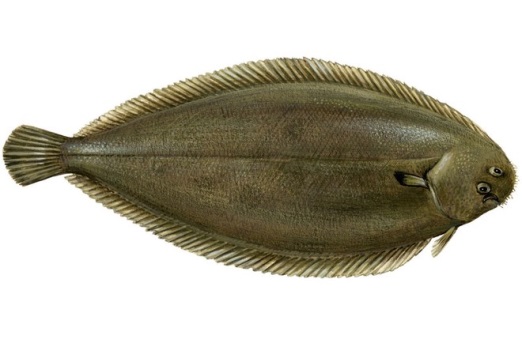 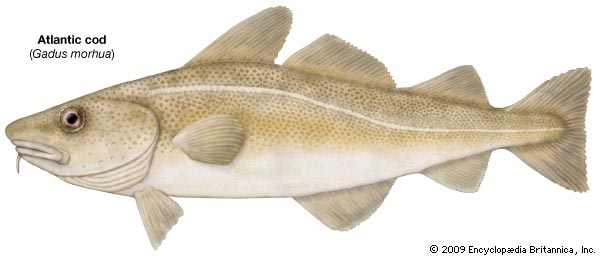 Partitioning of NPP to benthic and pelagic pathways
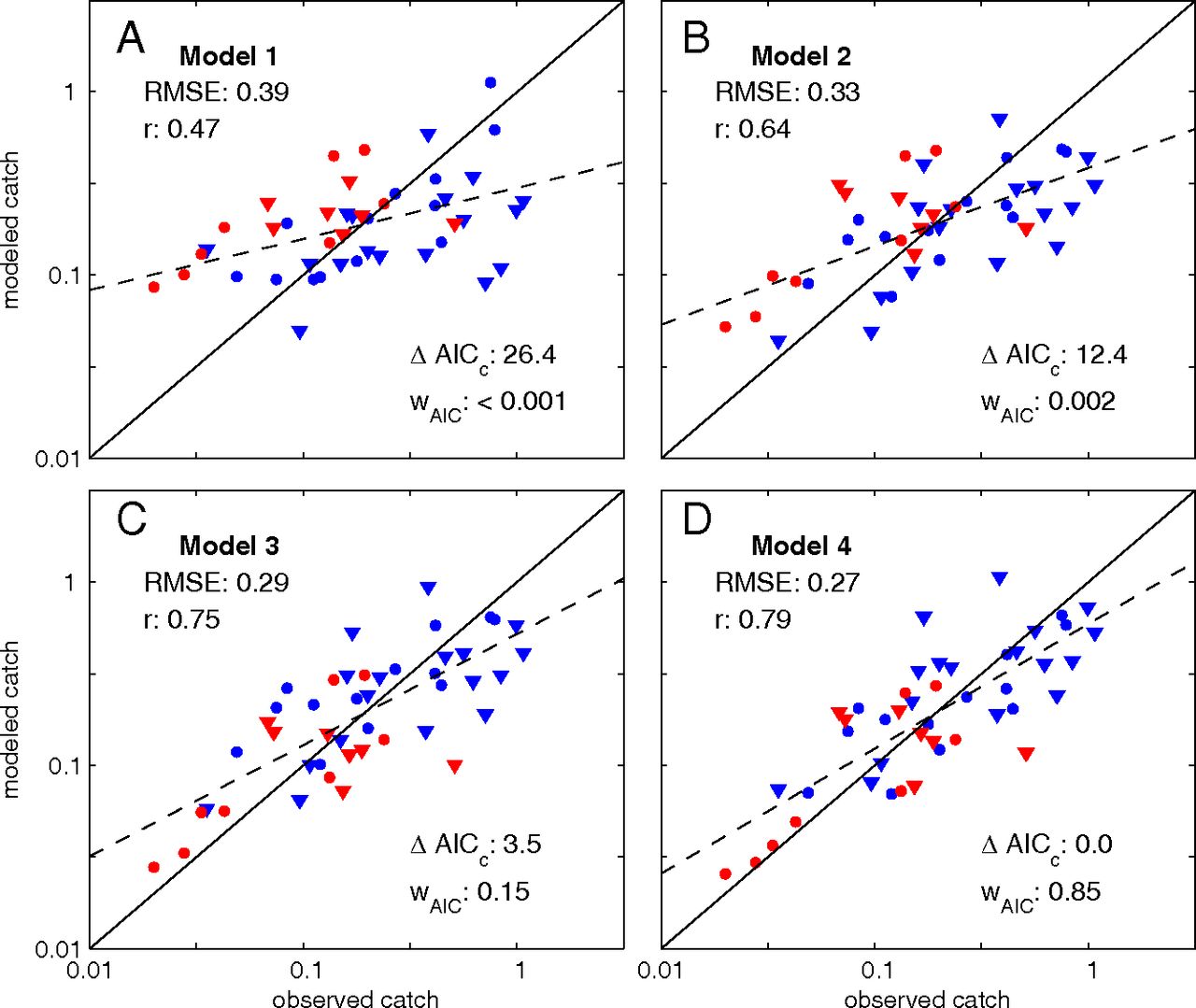 α x (Zflux x TE(TL-2.1) + Dflux x TE(TL-1)) = modeled catch
1
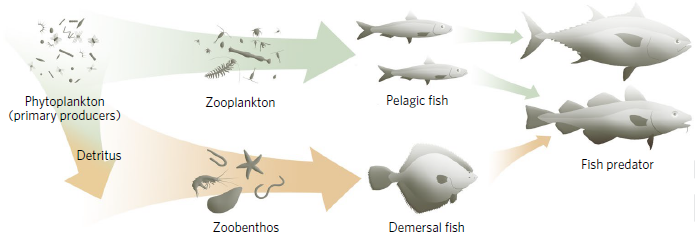 Modeled catch
0.1
1
0.01
0.1
Observed catch
Stock et al. 2017
Lower trophic transfer efficiency in tropical ecosystems
α x (Zflux x TE(TL-2.1) + Dflux x TE(TL-1)) = modeled catch

TEwarm = 0.74 x TE     if T100 > 20°C
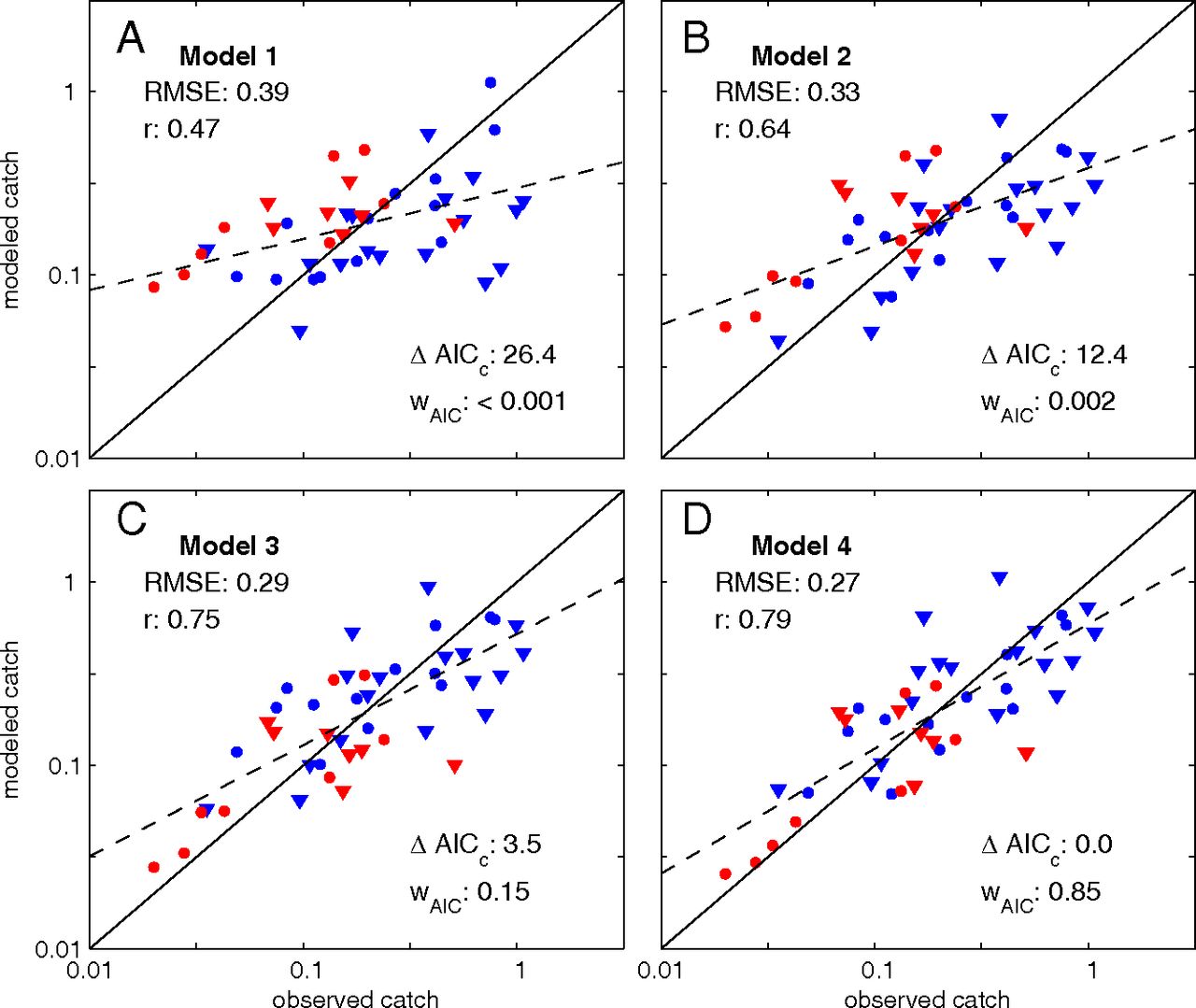 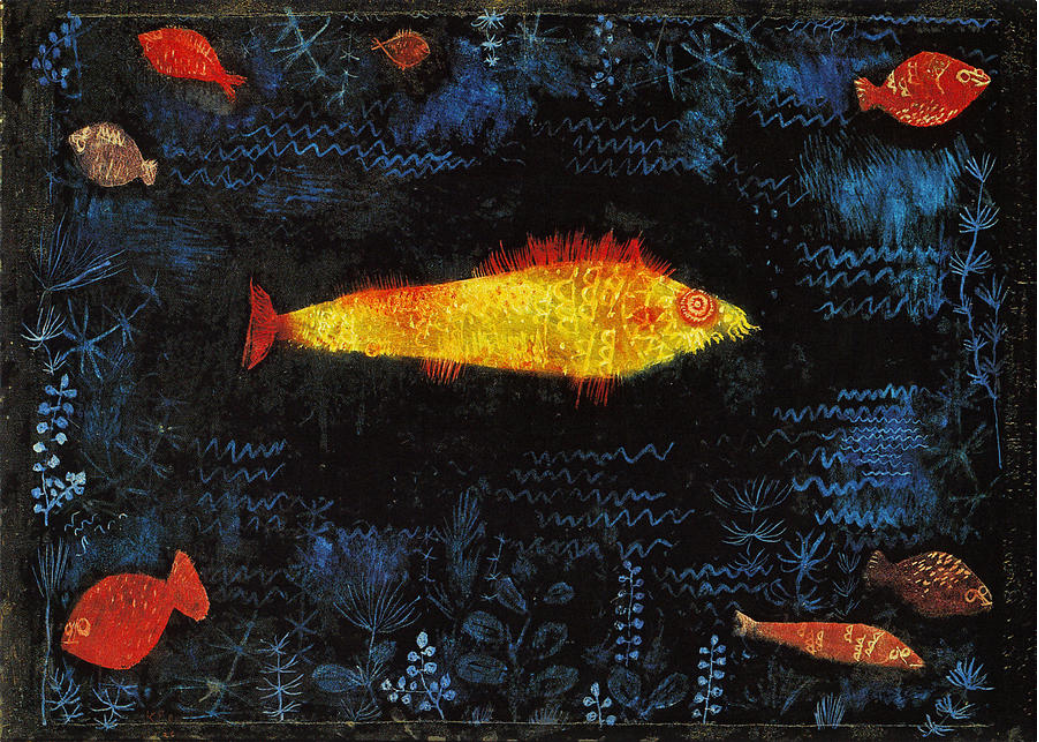 Stock et al. 2017
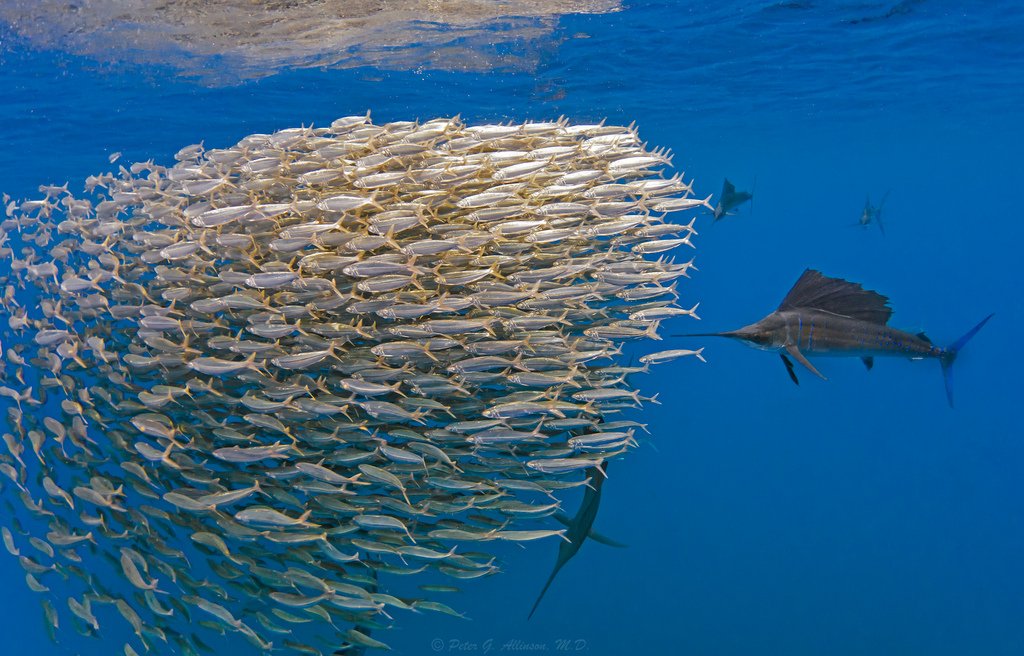 Energy transfer in food webs is complex
Relationships between NPP and catch are mediated by:
Pelagic and benthic energy fluxes
Trophic level of the catch
Temperature
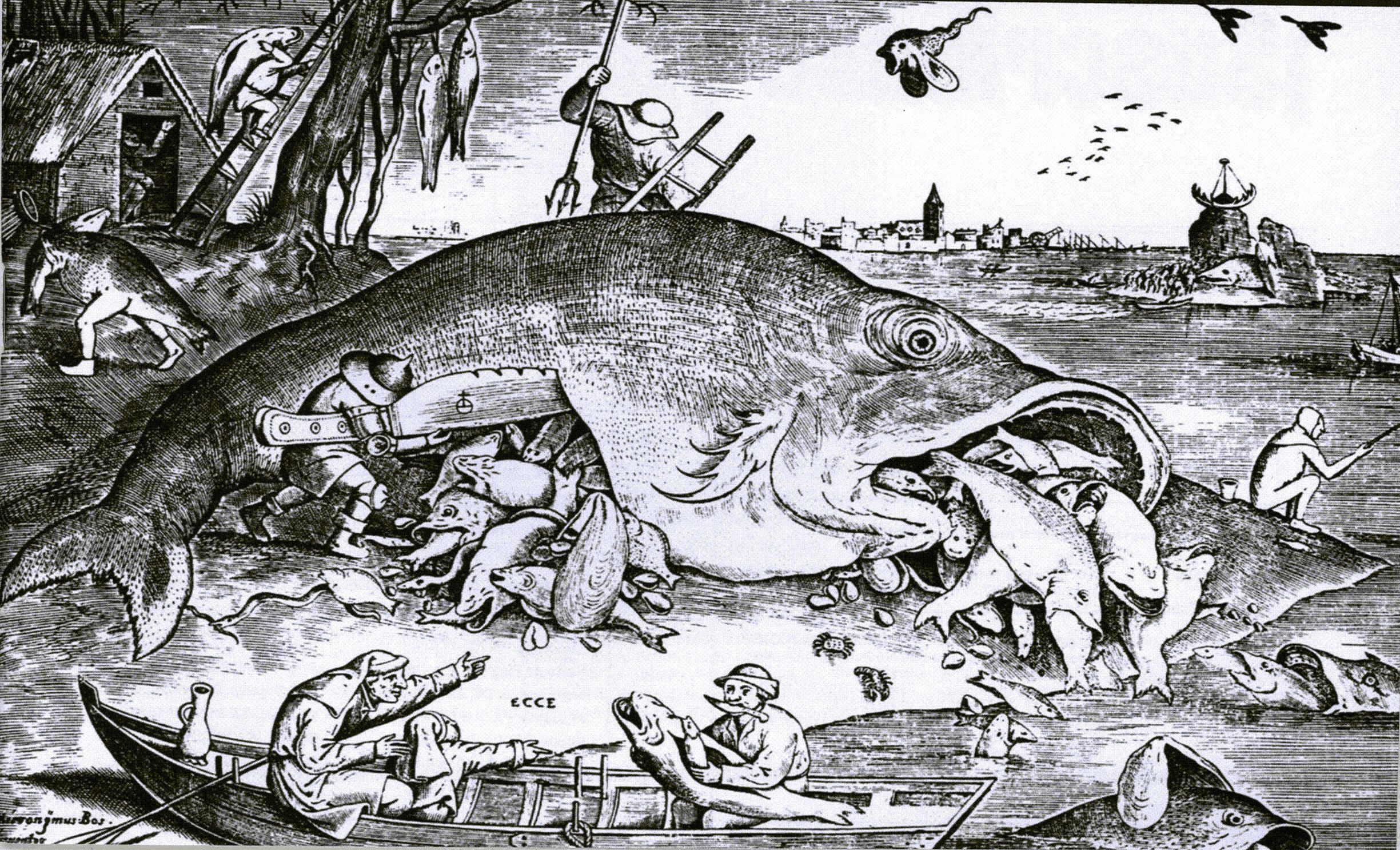 Ecosystem models: Understanding energy flow from size-based food webs
Big fish eat little fish Pieter Bruegel
Ecosystem models: Characterizing marine ecosystems using size-based interactions
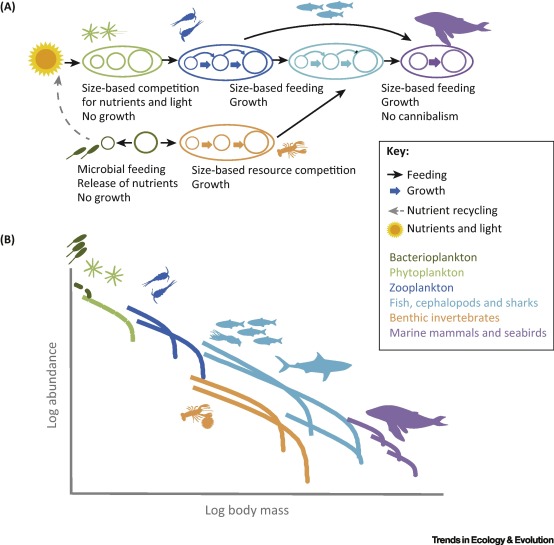 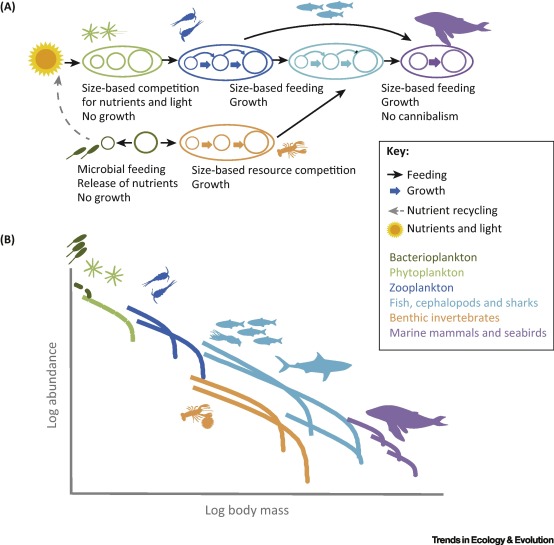 Blanchard et al. 2017
Ecosystem models
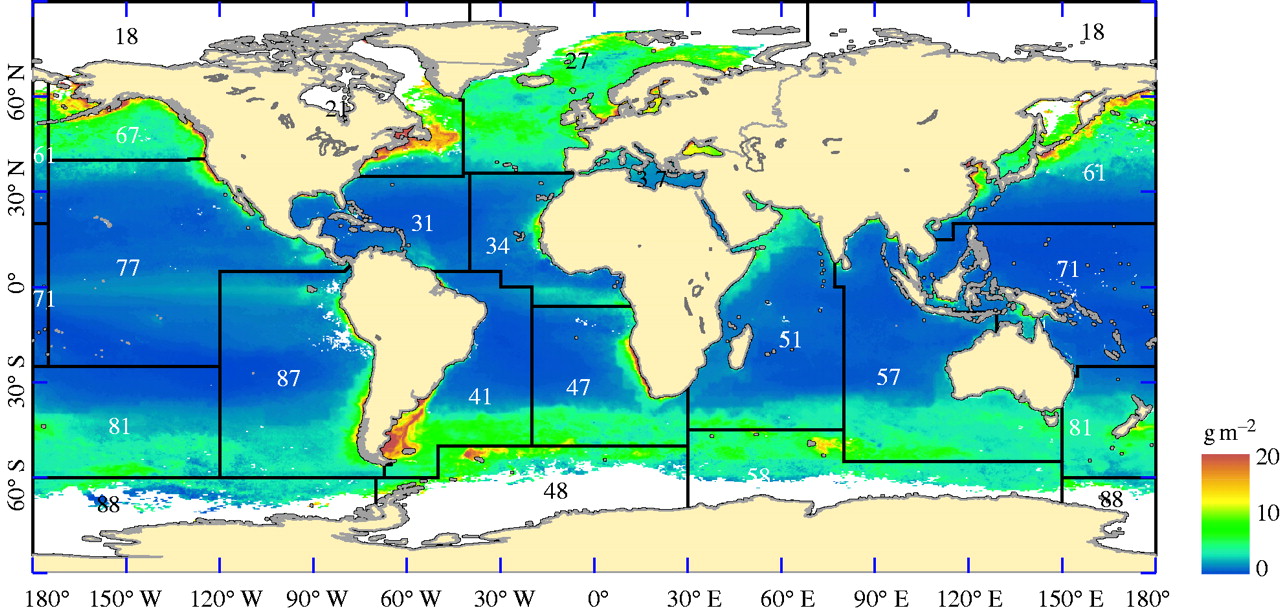 Small/large fish estimation of biomass (predicted with size-based relationships)
Jennings & Collingridge 2015
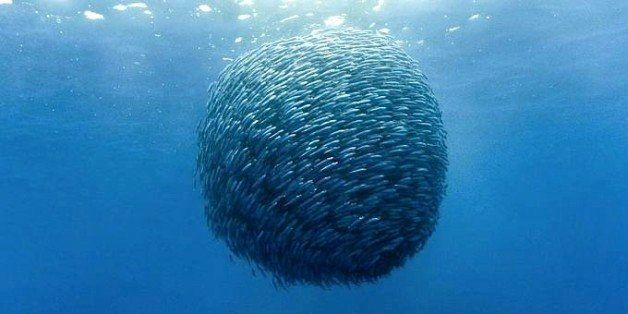 How much fish biomass is there in the ocean?
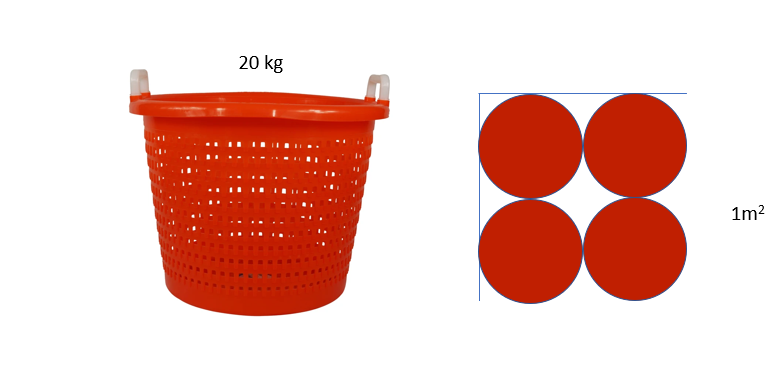 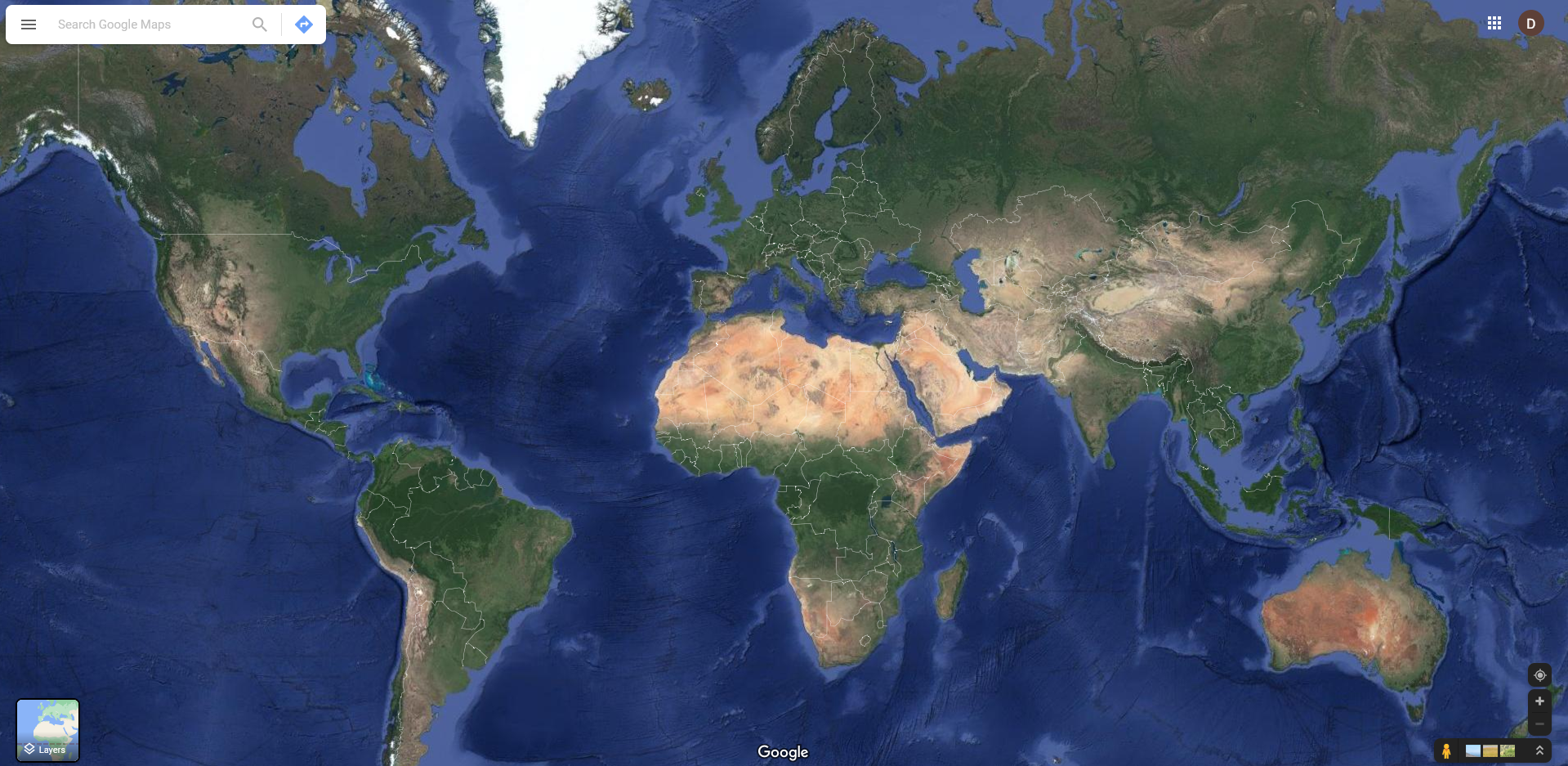 Climate change and marine fish
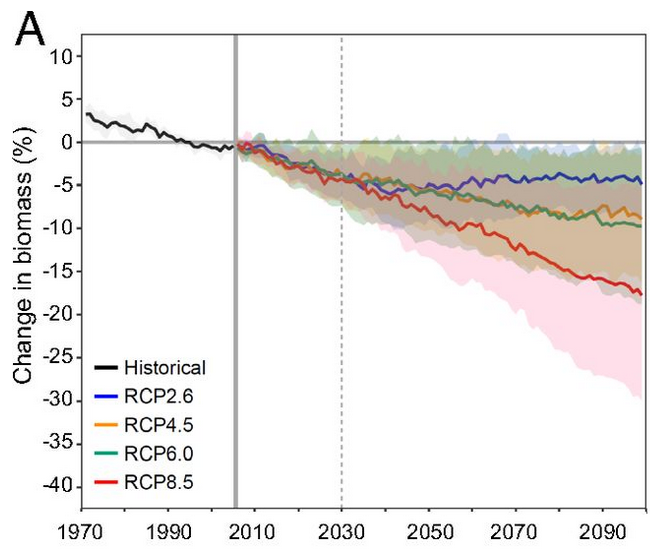 Global fish biomass is projected to decline

Decline in potential fisheries production
Lotze et al. 2019
Trophic amplification - small changes at low trophic levels are amplified in the upper part of the marine food web
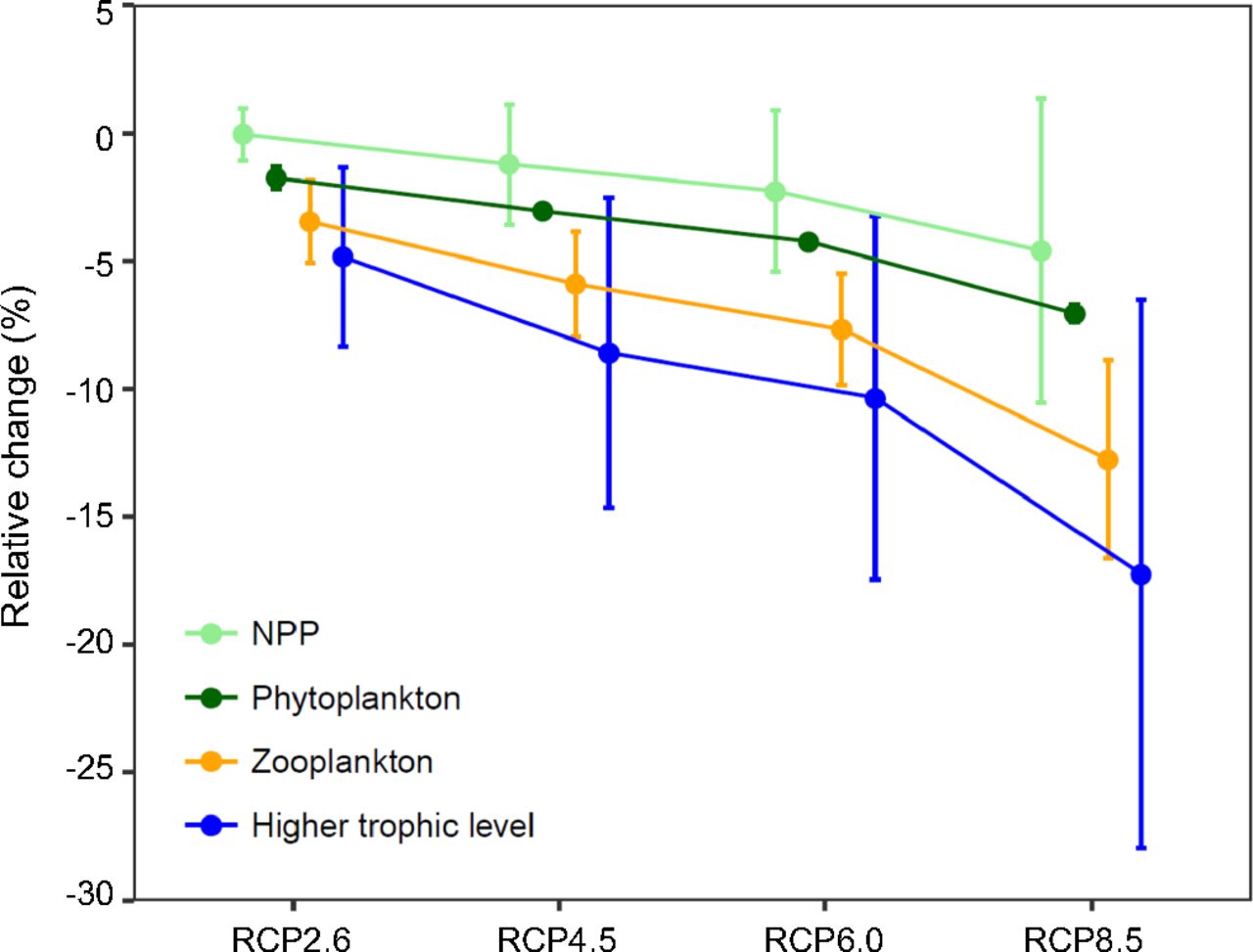 EXERCISE - 

What are potential drivers of trophic amplification?
Lotze et al. 2019
[Speaker Notes: Warmer waters may increase the length of marine food webs
Warming may lower trophic transfer efficiencies]